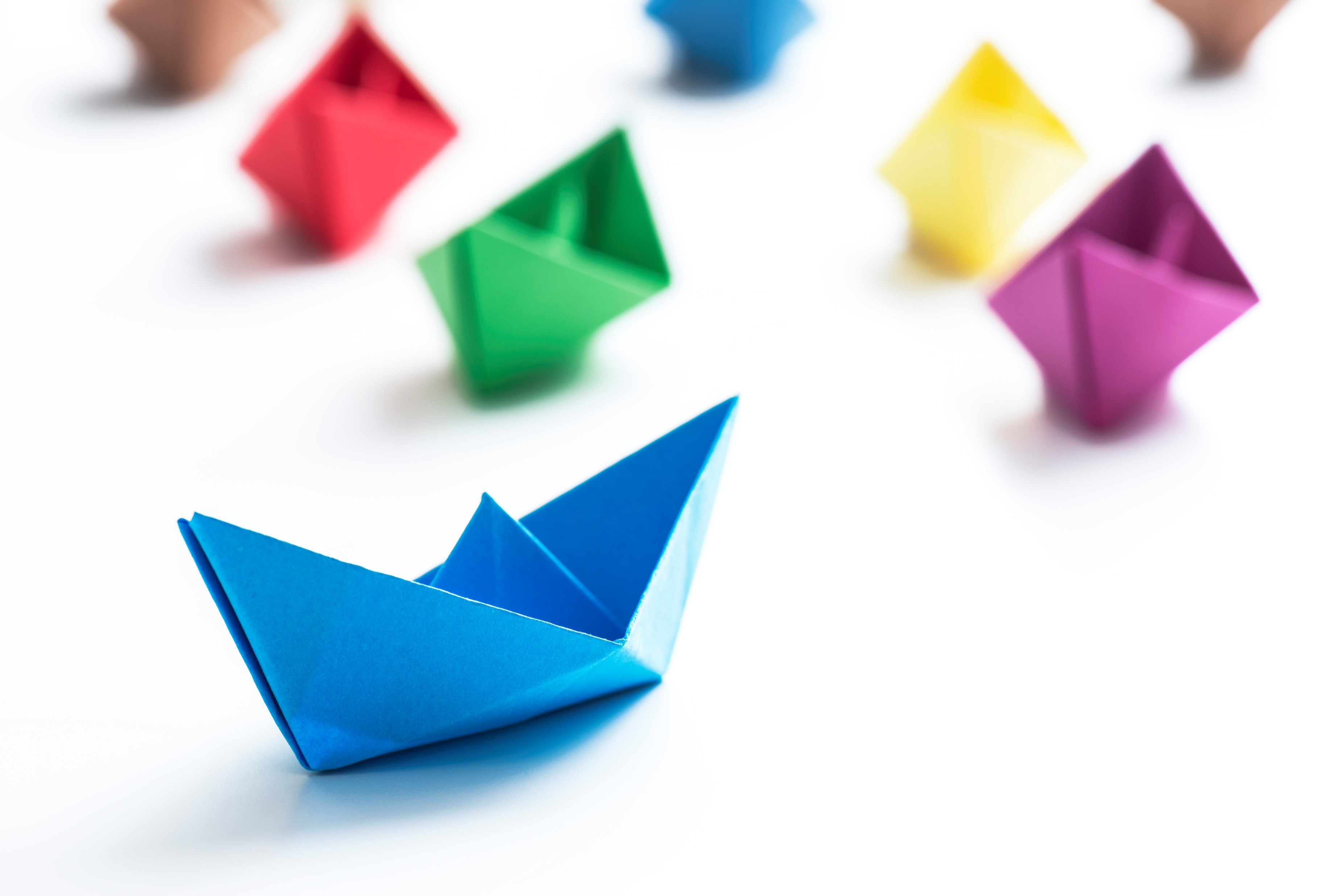 Vlaams Actieplan Suïcidepreventie IIINaasten als cruciale partner
Kirsten PauwelsAdjunct-directeur
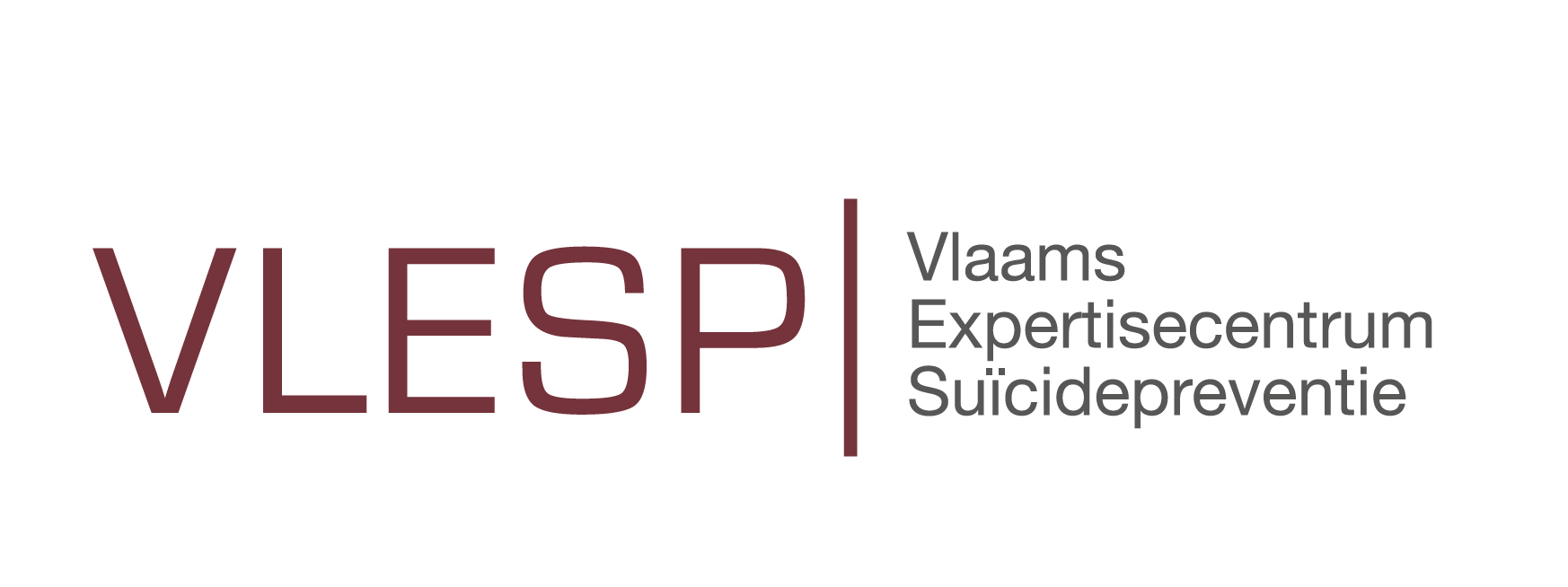 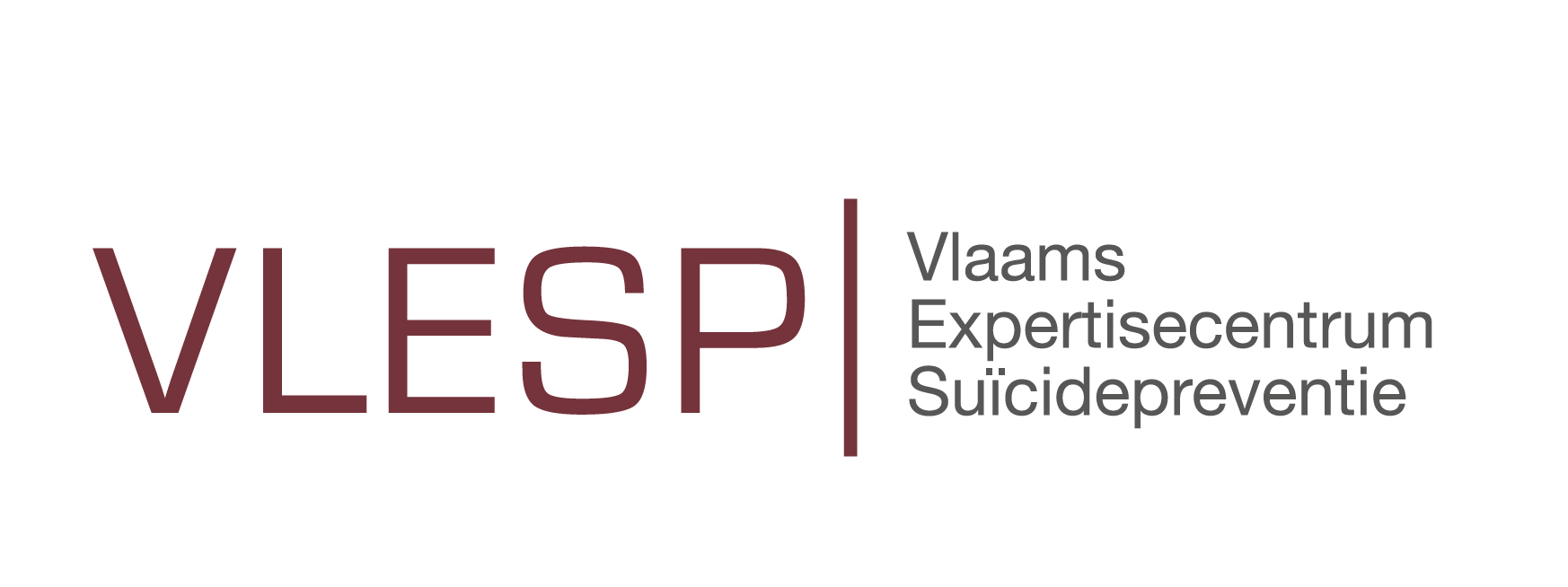 Samenwerkingsverband tussen

	&	


Partnerorganisatie van de Vlaamse Overheid voor de preventie van zelfdoding
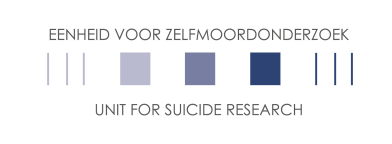 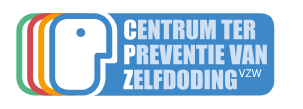 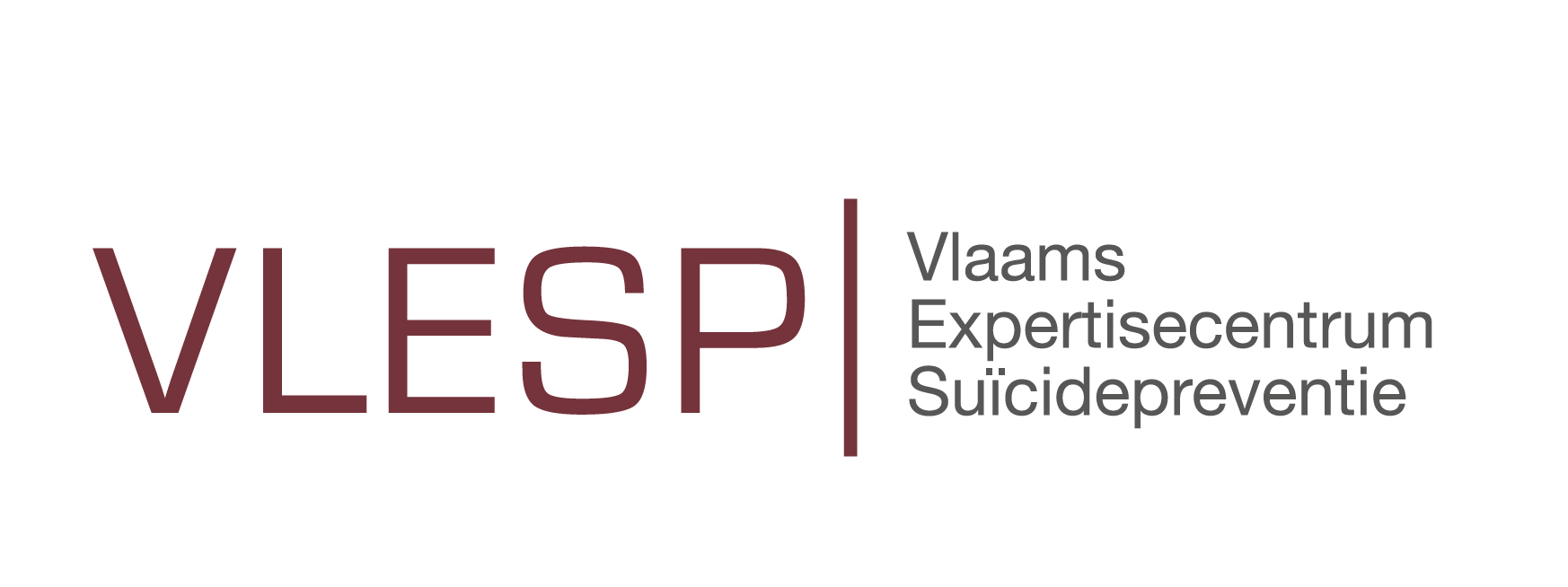 Doelstellingen
Vlaams actieplan Suïcidepreventie
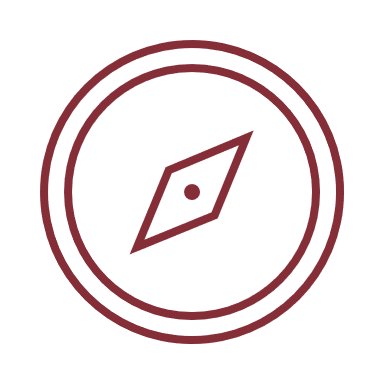 Situering
Zelfdoding in Vlaanderen: achtergrondcijfers
Gemiddeld 3 zelfdodingen per dag  (Bron: Departement Zorg)
Gemiddeld 24 à 25 suïcidepogingen per dag (Bron: Eenheid voor Zelfmoordonderzoek, Universiteit Gent)
13% van de bevolking (+15) geeft aan minstens één keer in het leven ernstig over zelfdoding te hebben nagedacht (Bron: Sciensano)

 Heel wat mensen worden zelf en / of in hun omgeving met suïcidaliteit geconfronteerd!
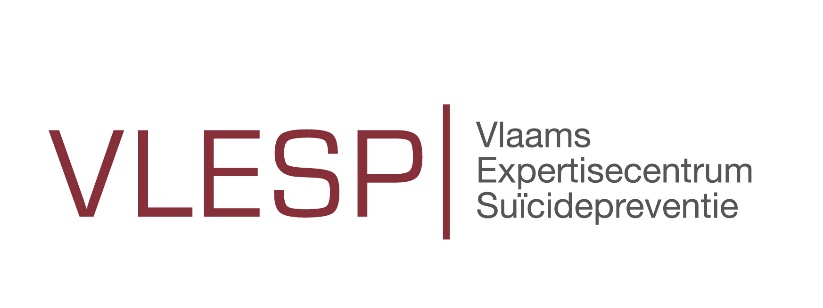 Kwetsbare groepen (risicofactoren) ondersteunen
Deskundigheidsbevordering professionelen en intermediairs
Versterken beschermende factoren
Stimuleren hulpzoekend gedrag en bespreekbaar maken zelfdoding
Samenleving veilig maken
Interventies gericht op mensen die zich al in het suïcidaal proces bevinden
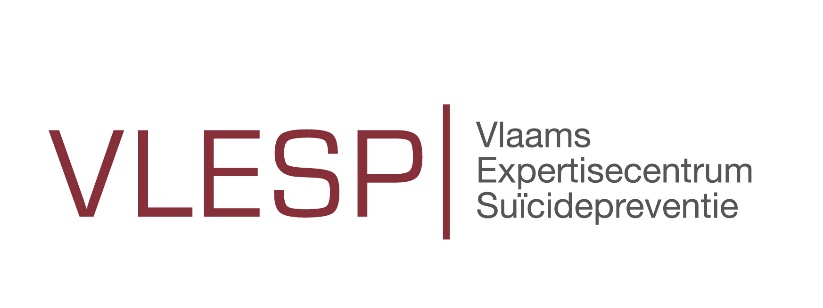 USI-model (Universal-Selective-Indicated) (Gordon, 1983; Nordentoft, 2011; Vlaams Actieplan Suïcidepreventie 2022-2030)
[Speaker Notes: Linken naar toekomstige werkveld]
Preventiebeleid
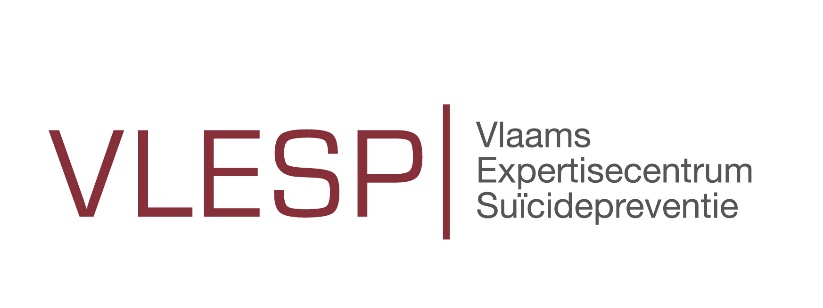 Preventie van zelfdoding in Vlaanderen
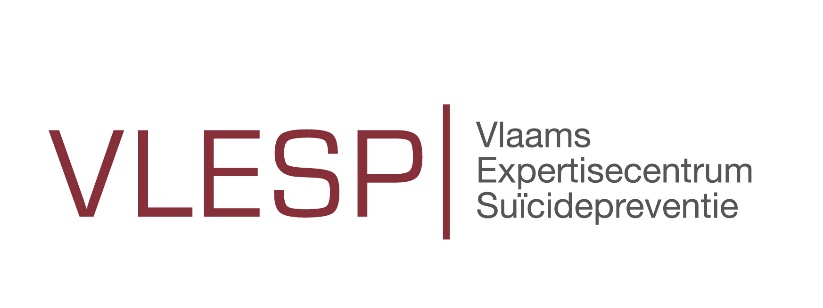 Traject naar het derde Vlaams Actieplan Suïcidepreventie (VAS III)
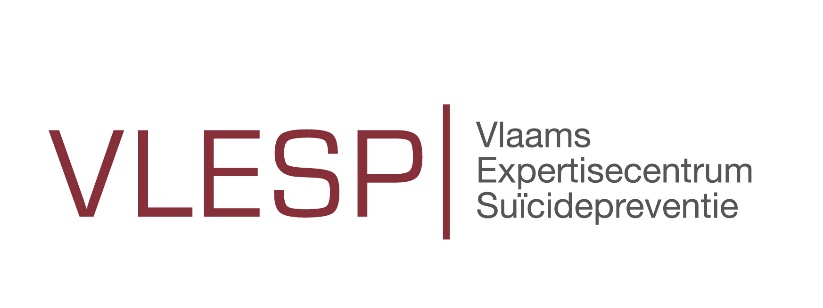 Vlaams actieplan Suïcidepreventie (VAS) III
Doelstelling: de sterfte door zelfdoding tussen 2020 en 2030 verminderen met 10%
[Speaker Notes: Strategieën gekoppeld aan acties:
Continuerende acties op basis van de evaluatie van de vorige actieplannen
Nieuwe acties]
Naasten binnen VAS III
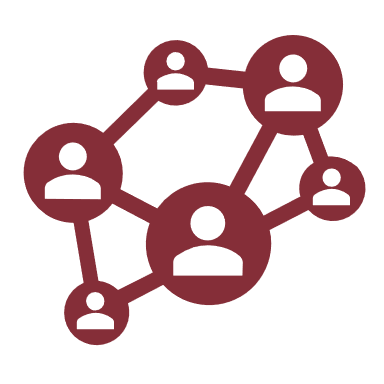 Wie zijn de ‘naasten’?
Gezins- en familieleden
Vrienden en kennissen
Klasgenoten, medestudenten
Collega’s 
Buren
…
Kan iedereen zijn met wie er een sociale relatie bestaat
Mensen bepalen zelf wie hun naasten zijn
Moeilijk te definiëren groep
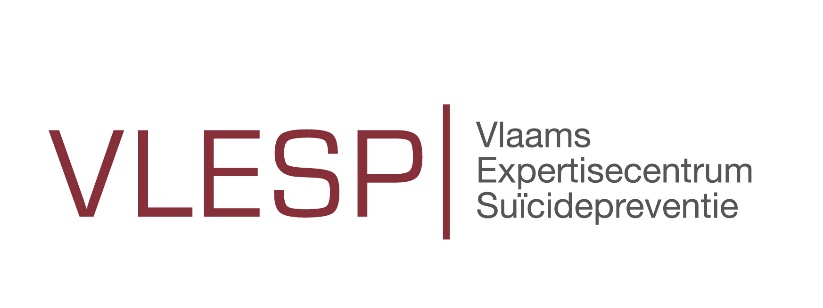 Naasten binnen VAS III: nood aan strategie-overschrijdende aandacht
Nood om naasten meer te betrekken bij de zorg voor suïcidale personen
Sociale ondersteuning als beschermende factor
Verkrijgen informatie
Installeren van veiligheid
Bieden van steun en hulp bij opvang en begeleiding
Identificeren van het suïciderisico

Zelfzorg (zowel voor gatekeepers, hulpverleners, naasten)
Emotionele impact samenleven met persoon met suïcidegedachten/gedrag
Naasten rapporteren verminderd algemeen welzijn (psychisch & fysiek)
 Naasten betrekken bij elke actie
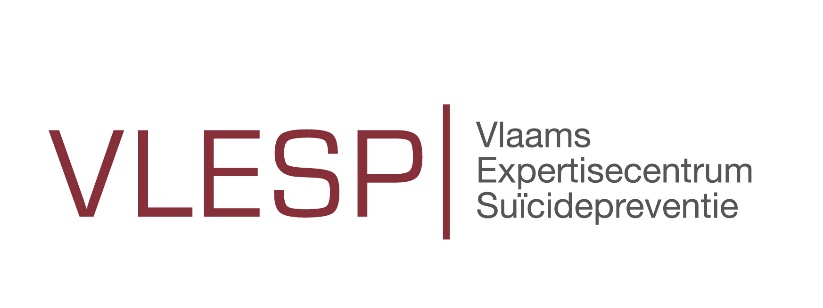 Strategie 1. Suïcidepreventie bij de hele bevolking
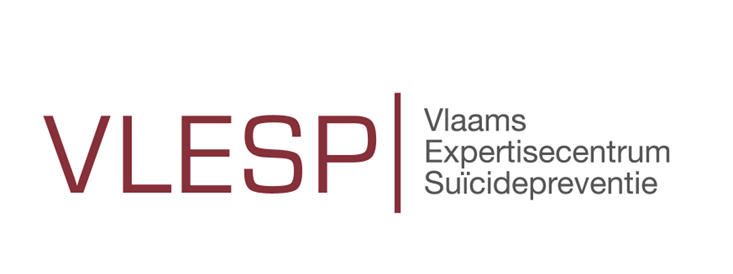 Strategie 2. Deskundigheidsbevordering bij sleutelfiguren en professionelen
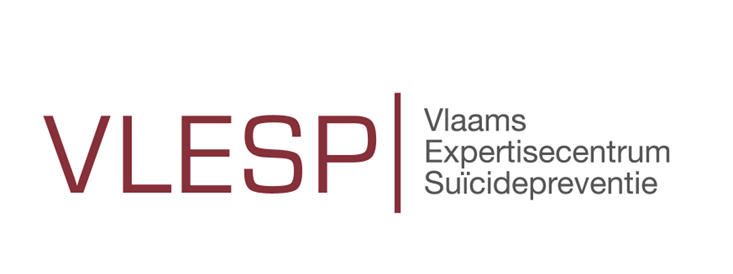 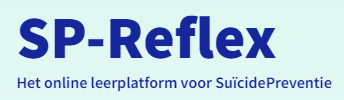 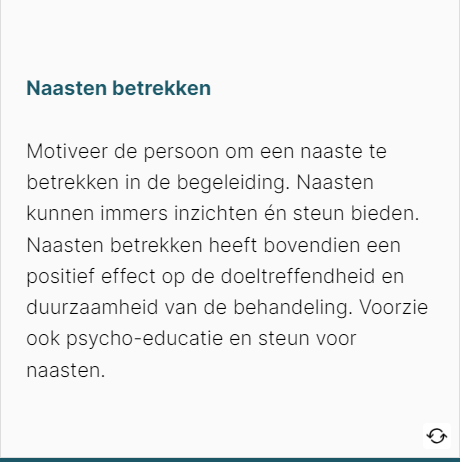 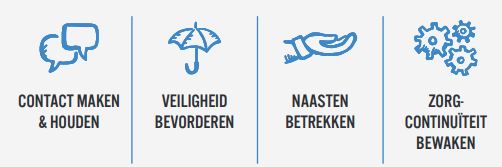 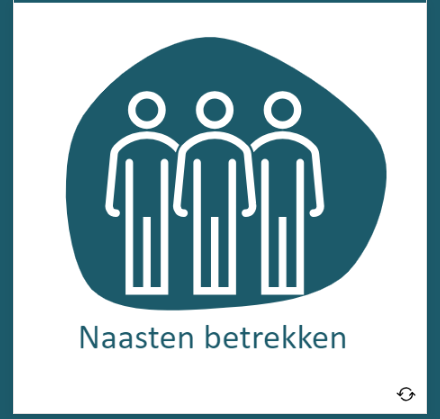 Strategie 3. Suïcidepreventie bij kwetsbare groepen
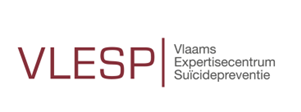 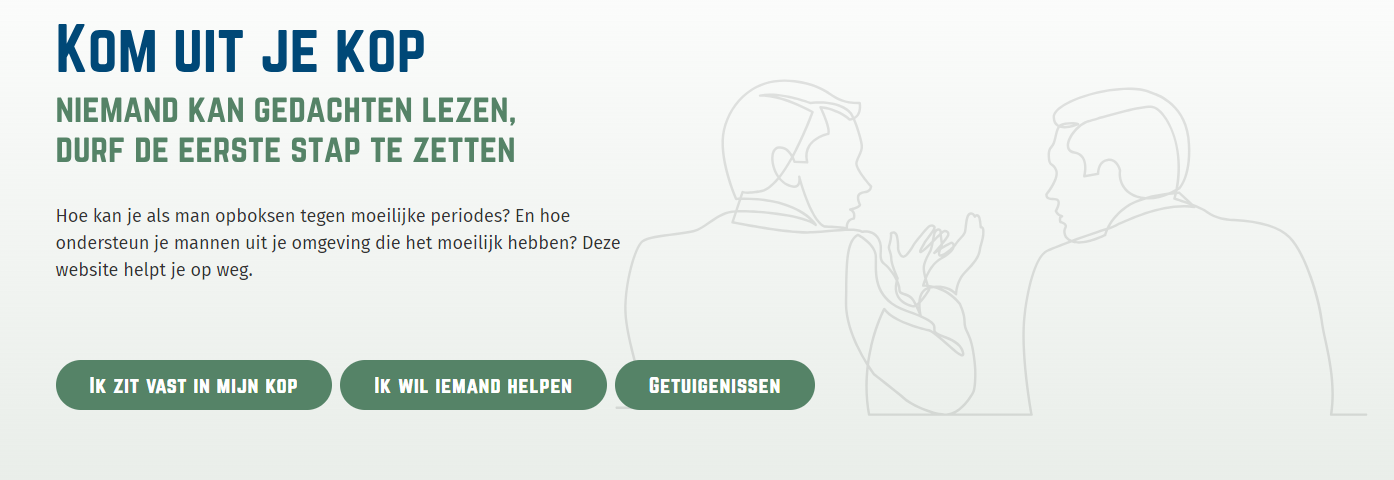 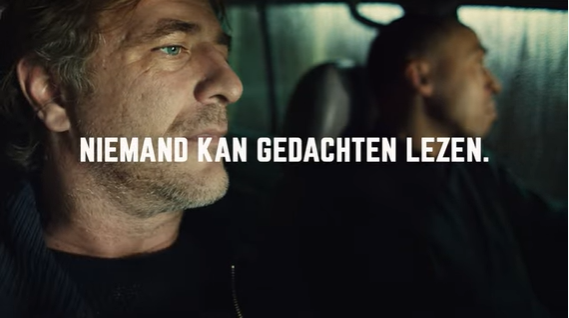 Strategie 4. Preventie bij suïcidale personen en ondersteuning naasten
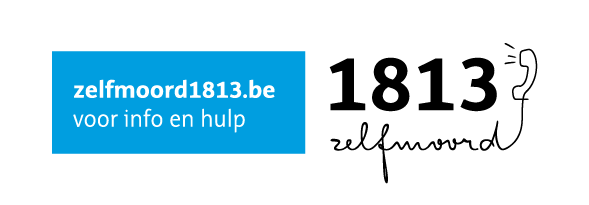 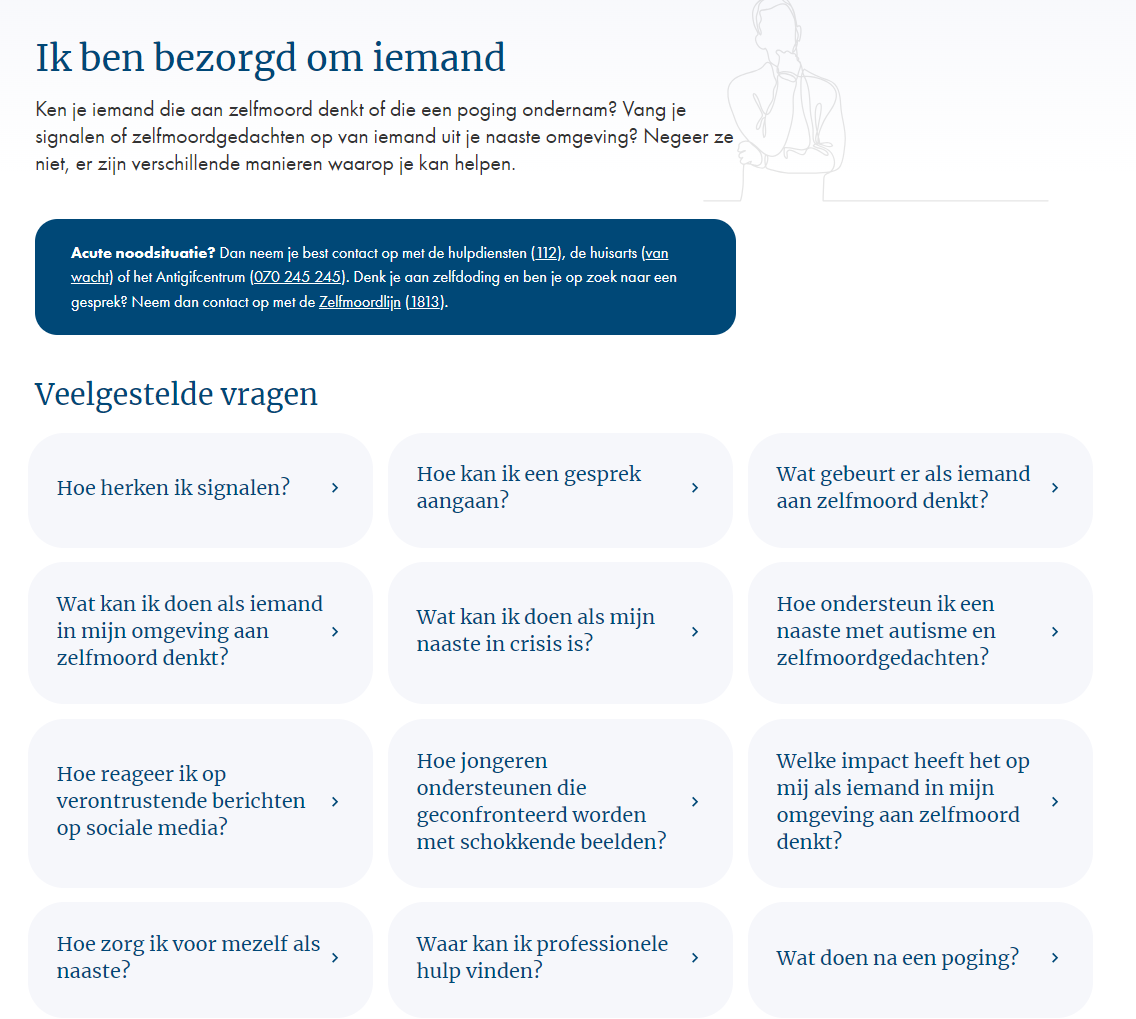 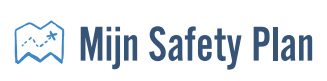 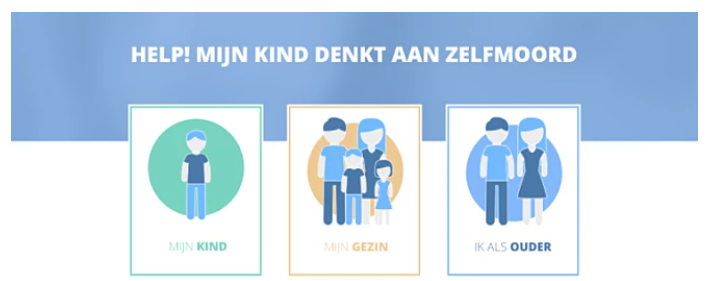 [Speaker Notes: Gebruikersonderzoek ZM1813 2020: 22% van de bezoekers is op zoek naar info over hoe iemand anders helpen]
Suïcidale Crisis Interventie (SCI)
Kortdurende interventie voor na een suïcidepoging of een suïcidale crisis 
Handvatten bieden om met een toekomstige crisis om te gaan
Naaste wordt intensief betrokken in het traject
Momenteel RCT om effectiviteit na te gaan
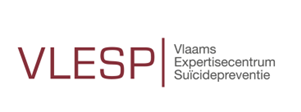 Forum naasten Zelfmoordlijn
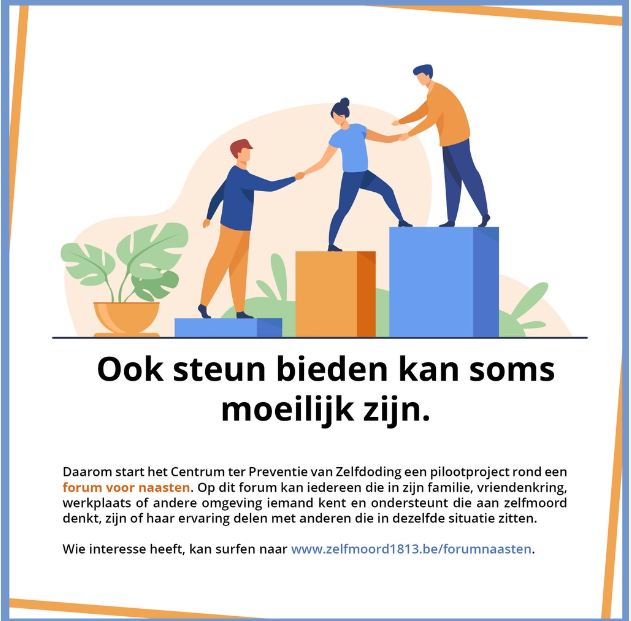 Pilootproject gestart op basis vanaantal signalen
Doel piloot: veiligheid + effect nagaan

Probleem: wel interesse,nauwelijks interactie
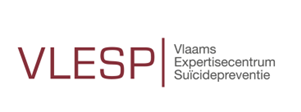 Strategie 5. Postventie na suïcide enOndersteuning nabestaanden
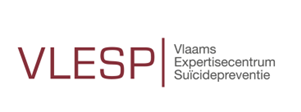 Strategie 6. Onderzoek naar suïcidaliteitmonitoring van cijfers en evaluatie actieplan
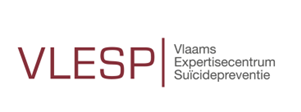 Nieuwe methodieken gericht op naasten?
Aansluiten op concrete noden van de doelgroep
Evidence based, effectief, veilig

Duurzame implementatie als voorwaarde
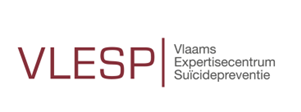 Conclusie
Info en ondersteuning voor naaste als zorgdrager  vrij goed gecoverd o.a. via Zelfmoord1813 en aanverwante mehodieken, verder uitbreiden
Betrekken van naasten binnen de zorg voor suïcidale personen: groeiend bv. SCI, Safety Planning, richtlijnen voor hulpverleners
Erkenning voor de naasten in hun rol als zorgvrager, aanbieden ondersteuning  groeiend bv. Mee-Leven, Help mijn kind, Zelfmoord1813
Aandacht voor naasten als aandachtsgroep bij elke methodiek (van ontwikkeling tem implementatie)  groeiend bv. naasten autisme, Kom uit je Kop
Beter zicht krijgen op de concrete noden van de naasten en hoe deze groep te bereiken  nodenbevraging
 VAS III als basis voor meer betrekken van naasten én meer aandacht en erkenning voor de noden van de naasten
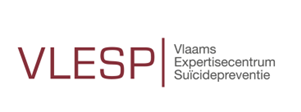 Meer informatie / contact
www.zelfmoord1813.bewww.vlesp.be kirsten.pauwels@ugent.be
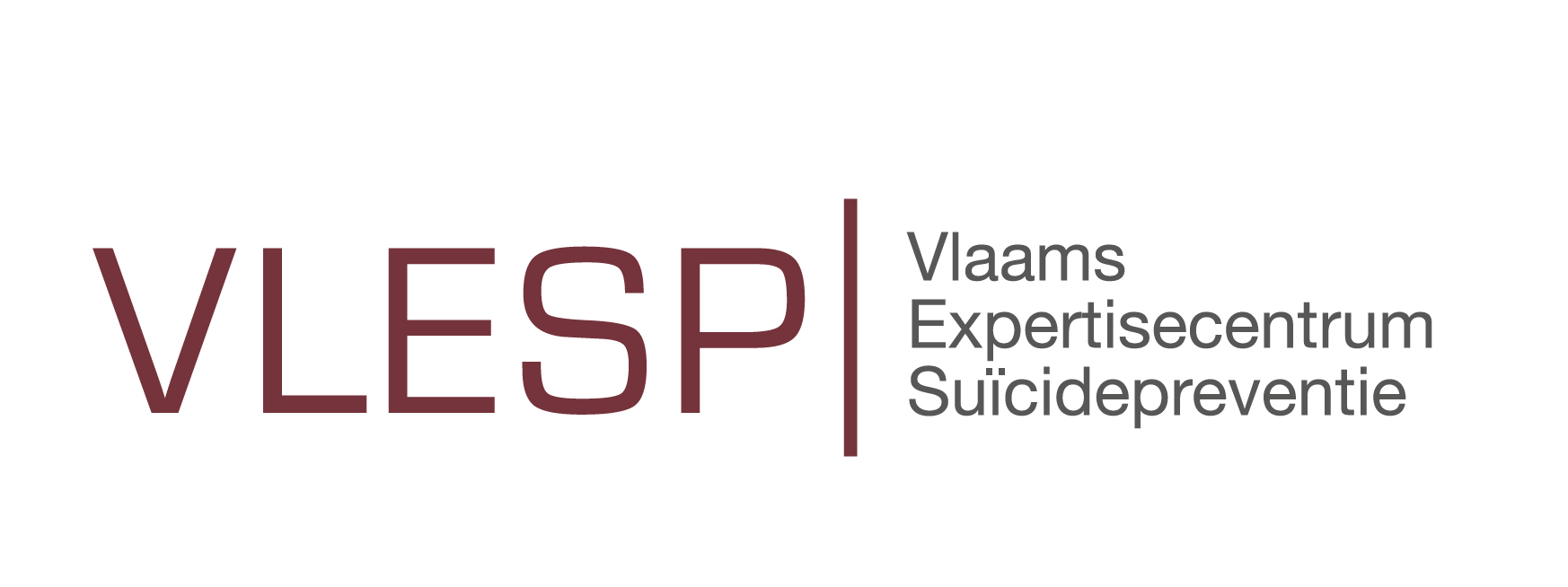